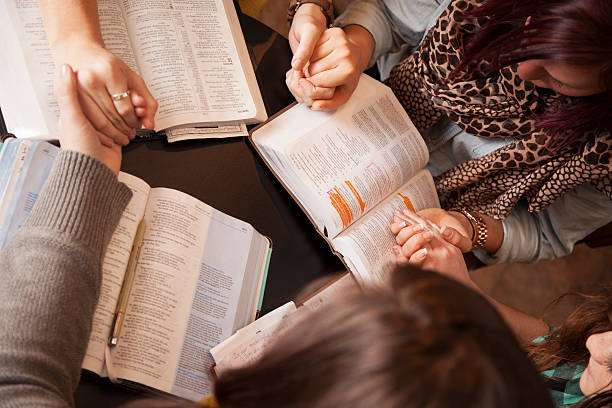 BONNEVALLE Léo
LATASTE Leya
OTTAVIANI Francesca
TAUZIÈDE Emma
La facilitation sociale
		 Présentation orale
5 décembre 2022 
                          BUT GEA 1ère année- 2022/2023      
            IUT Aix-Marseille - site d’Aix-en-Provence
Carine PIANELLI
 	Psychologie sociale
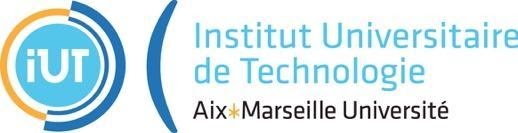 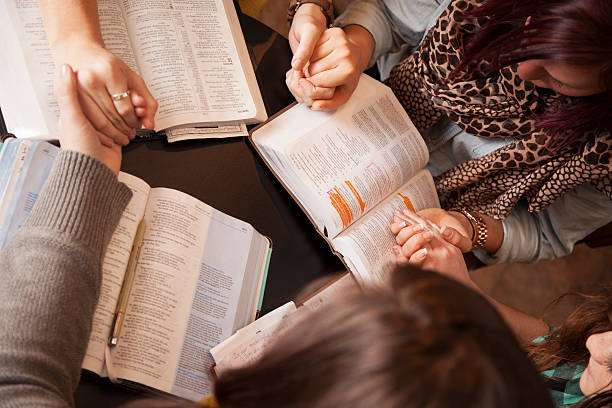 Sommaire
La facilitation sociale

1.1 Définition
1.2 Les différents effets

2. Le fonctionnement

3. Illustrations
2
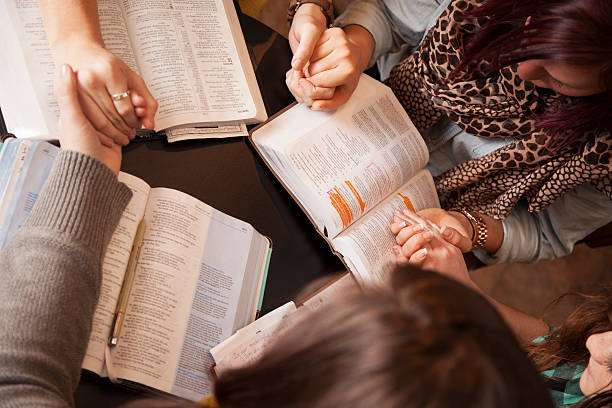 La facilitation sociale
1.1 Définition
➢ Meilleur accomplissement


➢ Influence d’un groupe
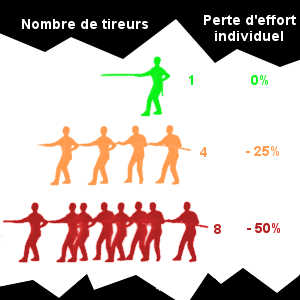 3
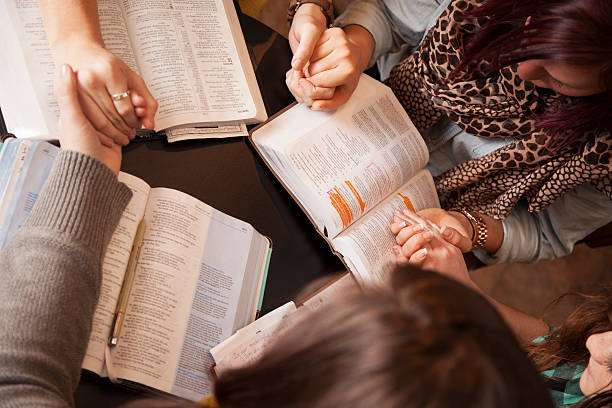 La facilitation sociale
1.2 Les différents effets
➢ Effet d’audience 


➢Effet de contrainte


➢ Apprentissage sociale
4
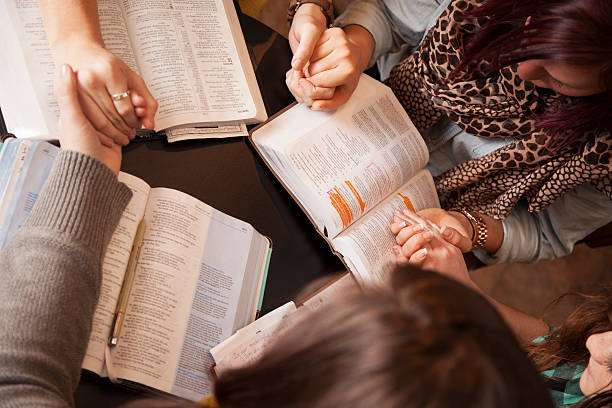 3. Illustrations
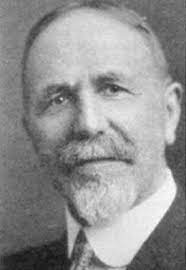 ➢Expérience de Norman Triplett, 1898
5
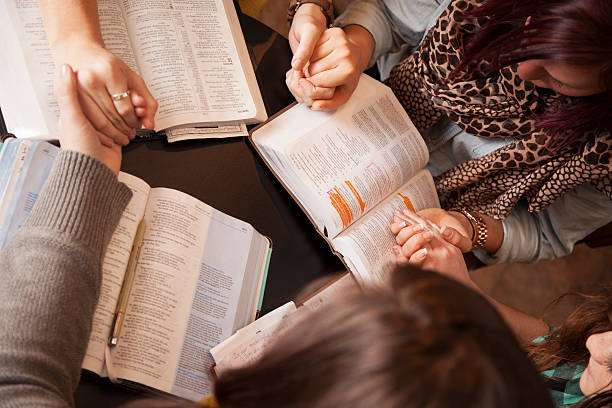 2. Le fonctionnement
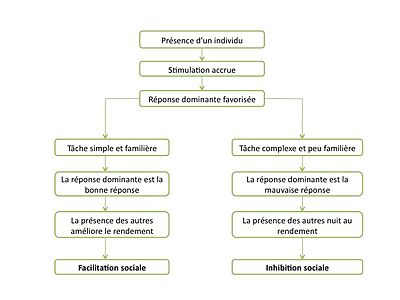 ➢ Hypothèse de l’appréhension de l’évaluation 

➢ Hypothèse d’avertissement


➢ Théorie de la présentation de soi
6
Références sitographiques
Leyens, J., & Yzerbiyt, V. (s. d.). COURS DE PSYCHOLOGIE SOCIALE.
Facilitation sociale—Wikipédia. (s. d.). Consulté 10 décembre 2022, à l’adresse https://fr.wikipedia.org/wiki/Facilitation_sociale
Norman Triplett—Wikiwand. (s. d.). Consulté 10 décembre 2022, à l’adresse https://www.wikiwand.com/fr/Norman_Triplett
Les 101 théories de la motivation. (s. d.). Consulté 10 décembre 2022, à l’adresse https://www.lesmotivations.net/spip.php?article133
7
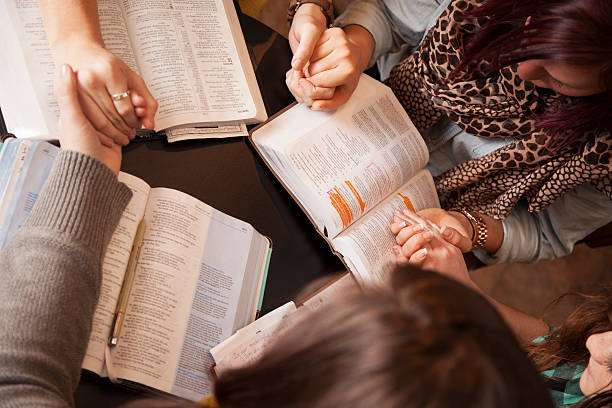 BONNEVALLE Léo
LATASTE Leya
OTTAVIANI Francesca
TAUZIÈDE Emma
La facilitation sociale
		 Présentation orale
5 décembre 2022 
                          BUT GEA 1ère année- 2022/2023      
            IUT Aix-Marseille - site d’Aix-en-Provence
Carine PIANELLI
 	Psychologie sociale
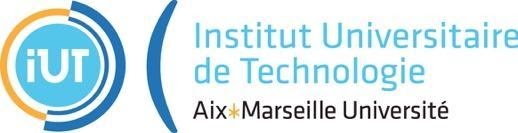